ANALIZA ZAKONSKE REGULATIVE IZ OBLASTI ZAŠTITE OD UDESA U ELEKTROENERGETSKIM POSTROJENJIMA                                                                    Snežana Đurović
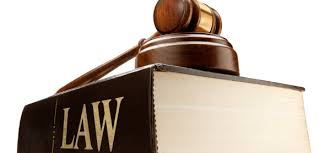 UVOD
Zakonodavstvo Crne Gore u oblasti zaštite od udesa iz industrijskih postrojenja, je znatno unaprijeđeno zbog harmonizacije sa zakonskom regulativom EU
Osnovni problemi u primjeni postojećih propisa proizilaze iz nepreciznosti pojedinih normi i neusklađenosti pojedinih propisa međusobno
Potpuno usklađivanje sa Seveso II Direktivom, o kontroli opasnosti od većih nesreća koje uključuju opasne materije je planirano 2015. odnosno nakon usvajanja novog Zakona o životnoj sredini. 
Rad daje poseban osvrt na povećanje svijesti o neklasifikovanim izvorima rizika gdje je prisustvo opasnih materija manje od granice propisane Direktivom Seveso II ali usled lokacije ili specifičnog proizvodnog procesa mogu postati mjesto udesa sa velikim posledicama po okruženje
OSNOVNI POJMOVI IZ ZAKONA O ZAŠTITI I SPAŠAVANJU
Katastrofa 

Veća nesreća 

Prirodna nepogoda 

Tehničko-tehnološka nesreća je događaj koji je rezultat određenih previda i grešaka prilikom izvršavanja privrednih i drugih aktivnosti ili nepažnje prilikom rukovanja opasnim materijama i sredstvima u proizvodnji, skladištenju i transportu;

Akcident je nesreća koja je izazvana tehničko-tehnološkim procesom, čije posljedice prelaze okvire tehničko-tehnološkog postrojenja u kojem je nastala;

Incident je nesreća koja je nastala u tehničko-tehnološkom procesu, čije posljedice ne prelaze okvire tehničko-tehnološkog postrojenja u kojem je nastala;
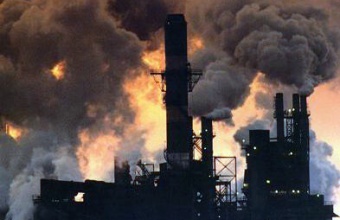 Industrijski akcident
OSNOVNI POJMOVI IZ ZAKONA O ŽIVOTNOJ SREDINI
Rizik je određeni nivo vjerovatnoće da neka aktivnost, direktno ili indirektno, u određenom vremenskom periodu ili u određenim okolnostima izazove opasnost po život i zdravlje ljudi i životnu sredinu;
Udes je nepredviđeni i nekontrolisani događaj u životnoj sredini ili značajnija emisija jedne ili više opasnih materija, odnosno njihovih jedinjenja u životnoj sredini;
Opasna materija je materija, supstanca ili smješa koja je u postrojenju prisutna kao sirovina, proizvod, nusproizvod ili poluproizvod, uključujući i one materije za koje se može pretpostaviti da mogu nastati u slučaju udesa;
MOGUĆI UDESI U ELEKTROENERGETSKIM POSTROJENJIMA EPCG AD
Izlivanje transformatorskih ulja, goriva i maziva 

Jedan od primjera je izlivanja ulja prilikom transporta je saobraćajni udes koji se desio 2005. godine, na dijelu željezničke pruge u blizini stanice Lutovo, kada je usljed naleta teretnog voza na velike količine sniježne lavine došlo do prevrtanja lokomotive u ponor na udaljenosti 400-500 metara od rijeke Morače. Ovaj udes je mogao dovesti do vanredne situacije jer se u lokomotivi nalazio transformator sa 3.720 kg trafo-ulja, čije izlivanje bi prouzrokovalo velika zagađenja rijeke Morače, a samim tim i vodozahvata Zagorič. Željeznica Crne Gore je zbog vrlo nepristupačnog terena, tada angažovala Gorsku službu spašavanja iz Nikšića za vađenje transformatorskog ulja iz lokomotive.


U TE Pljevlja može doći do curenja mazuta usled  havarije na rezervoarima ili instalacijama a najveću opasnost po životnu sredinu može predstavljati izlivanje ulja koja u sebi sadrže polihlorovane bifenile. 

Danas su u svijetu polihlorovani bifenili izbačeni iz upotrebe i zamijenjeni ekološki prihvatljivijim  uljima.
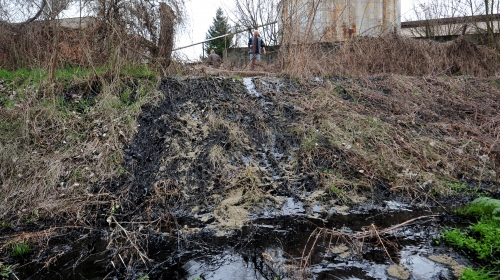 Izlivanje ulja u zemljište
Curenje gasa SF6
                                                 
greška na zaptivanju,


unutrašnji kvar koji dovodi do nekontrolisanog električnog pražnjenja (luka) unutar opreme sa SF6 gasom. Ovakve situacije se rijetko dešavaju, a kad dođe do njih usljed velike energije luka, dolazi do brzog rasta pritiska, razlaganja gasa i izbacivanja gasa i produkata razlaganja iz prekidača. 


spoljašnji uticaji na opremu koji dovode do mehaničkih oštećenja, kao što su požar, zemljotres i dr. Njegovim direktnim ispuštanjem dolazi do hemijske reakcije sa gasovima iz atmosfere, čime se pospješuje stvaranje ozonskih rupa.
Izlivanje elektrolita (baza i kiselina)

Veće količine hlorovodonične kiseline, natrijum hidroksida i feri hlorida su smještene u tri rezervoara od po 25 tona u skladištu Postrojenja za hemijsku pripremu vode u TE Pljevlja. Do njihovog izlivanja može doći samo u slučaju mehaničkog oštećenja sudova u kojima se nalaze, ili usljed korozije ili kvara na mjerno regulacionoj i sigurnosnoj opremi.

Klizišta
 
Stjenovita ili rastresita masa koja odvojena od podloge, pod uticajem gravitacije, klizi po kliznoj površini. Klizišta su faktori rizika koji su uglavnom vezani za eksploataciju hidroelektrana sa visokim branama. To su rizici visokog intenziteta i kratkog trajanja.


U području brane i akumulacije HE “Piva” identifikovano je sedam lokacija nestabilnog terena za koje je ocijenjeno da mogu imati uticaj na sigurnost i bezbjednost ljudi, objekata i imovine.
Lom brane

Brane su hidrotehnički objekti koji služe za zadržavanje velikih količina vode odnosno za formiranje akumulacija a izgrađene su na sledećim lokacijama:
HE "Piva„
HE "Perućica": "Vrtac", "Krupac", "Slano" i "Liverovići i 
TE "Pljevlja" brane "Otilovići„ i  "Maljevac",

Oštećenja ili havarije brana na hidroakumulacijama, teorijski su moguća usljed jačih zemljotresa. 

Brana Mratinje sa hidroakumulacijom Pivskog jezera nalazi se u prostoru Crne Gore sa umjereno-jakim potresima koji ne bi mogli izazvati veća oštećenja na objektu brane. U slučaju eventualnog znatnijeg oštećenja ili rušenja ove brane, posljedice bi bile katastrofalne za sva naselja i infrastrukturu u gornjem i srednjem toku rijeke Drine.
Požar
 
prenapon na opremi
usljed prirodnih pojava grmljavine i zemljotresa  
ljudskom nepažnjom 
Velike nesreće mogu izazvati i havarije na prenosnoj elektro-mreži visokog napona, koje pri oštećenju mogu inicirati šumske požare velikih razmjera. Sa aspekta požara veliko zagađenje životne sredine može nastati samozapaljenjem uglja na deponiji.
 
Poplava 
 
Poplava (inundacija) je prirodna pojava koja označava neuobičajeno veliki vodostaj u rijekama i jezerima, zbog koga voda iz riječnog korita ili jezerske zavale preliva preko obale, te plavi okolno područje
Zemljotres
Zemljotres je oscilovanje čestica tla izazvano prirodnim ili vještačkim uzrocima, a posljedica su oslobođanje Zemljine unutrašnje energije.
 
Prema seizmološkoj karti SFRJ, 1:1 000 000, 1987.,  lokacija brane HE „Piva“, kao i sjeverni dio akumulacionog jezera, nalaze se u zoni osmog (VIII) stepena seizmičkog intenziteta MCS skale, dok je samo južni dio akumulacije smješten u zoni VII stepena MCS skale, a područje HE „Perućica“ i njenih akumulacija sa aspekta seizmičnosti, nalazi se u zoni VII stepena MCS skale. U branama akumulacija HE “Perućica” nema ugrađenih akcelerografa.
POJAM „UDES“ I „SEVESO POSTROJENJE“
 
Kao rezultat Seveso udesa (Sjeverna Italija) 1976. godine je nastala Seveso Direktiva i sada se primjenjuje u oko 10.000 industrijskih postrojenja u EU gdje se opasne supstance koriste ili skladište u velikim količinama.

Izmjenama Zakona o životnoj sredini uveden je novi termin „Seveso postrojenje“. 

Seveso postrojenje je postrojenje u kojem se obavljaju aktivnosti u kojima je prisutna ili može biti prisutna opasna materija u jednakim ili većim količinama od propisanih (Seveso postrojenje) odnosno tehnička jedinica unutar kompleksa gdje se opasne materije proizvode, koriste, skladište ili se njima rukuje.

Lista opasnih materija je data u Prilogu Uredbe o popisu vrsta opasnih materija, dozvoljenim količinama i kriterijumima za kategorizaciju opasnih materija.
ZAKONSKE OBAVEZE OPERATERA SEVESO POSTROJENJA
 
Operater Seveso postrojenja, odnosno kompleksa u kome se obavljaju aktivnosti u kojima je prisutna ili može biti prisutna jedna ili više opasnih materija, u jednakim ili većim količinama od propisanih, dužan je da dostavi Obavještenje, odnosno izradi Plan prevencije udesa ili Izvještaj o bezbjednosti i Plan zaštite od udesa, u zavisnosti od količina opasnih materija kojima vrši te aktivnosti.

Popis vrsta opasnih materija, način utvrđivanja količina, dozvoljene količine i kriterijume za kategorizaciju i karakterizaciju opasnih materija, sadržaj Obavještenja, Plana prevencije udesa, Izvještaja o bezbjednosti i Plan zaštite od udesa, u zavisnosti od količina opasnih materija, kao i druga pitanja od značaja za postupak sprječavanja udesa, bliže se uređuje propisom Vlade.

U Crnoj Gori za sada nije izrađen spisak postrojenja koja podliježu obavezama iz Seveso II direktive dok je u Srbiji izrađen preliminarni spisak postrojenja koja podliježu obavezama iz Seveso II Direktive i među njima su se našla sljedeća elektroenergetske postrojenja: TENT A i B, TE Kolubara, TE Kostolac A i B itd.
ZAKONSKE OBAVEZE OPERATERA POSTROJENJA KOJA NIJESU SEVESO ALI KOJI IMAJU OPASNE MATERIJE
 
Postrojenja koja imaju značajne količine opasnih materija na svojoj lokaciji, ali koja nisu Seveso postrojenja, tj. imaju manje količine opasnih materija od dozvoljenih dužna su prema Zakonu o zaštiti i spašavanju da izrade Plan za zaštitu i spašavanje (Preduzetni plan) a na osnovu Elaborata o procjeni ugroženosti koji čini sastavni dio Plana.

Metodologija za izradu elaborata o procjeni ugroženosti, odnosno planova za zaštitu i spašavanje utvrđuje se propisom Ministarstva.

Privredna društva, druga pravna lica i preduzetnici koji obavljaju djelatnost koja može ugroziti život ili zdravlje ljudi ili životnu sredinu, a naročito pravna lica koja vrše poslove proizvodnje, prenosa i distribucije električne energije i vode dužna su da izrade preduzetne planove.

Preduzetni planovi privrednih društava moraju biti usaglašeni sa nacionalnim akcionim planovima i sa opštinskim planovima.
Elaborat o procjeni ugroženosti i Preduzetni planovi
Prilikom izrade Elaborata moraju se koristiti definicije nesreća koje su sadržane u Zakonu o zaštiti i spašavanju i Nacionalnoj strategiji za vanredne situacije a o Nacrtu elaborata se pribavlja mišljenje Ministarstva. Elaborati se moraju stalno ažurirati, zbog čega podliježu obaveznoj godišnjoj analizi. 

Za izradu Preduzetnih planova, analiziraju se podaci o nesrećama, koje mogu nastati u privrednom društvu i procjenjuju sledeći elementi:

 vrste i količine opasnih materija 

stanje urbane izgrađenosti područja gdje se nalazi privredno društvo

vrste, količine i vrijednosti značajnih materijalnih dobara koja mogu biti ugrožena nesrećama, kao i potrebe i mogućnosti njihove zaštite (izmještanje i sl.)...

Ako pravno lice ima organizacione jedinice van sjedišta (na području drugih opština), u tom slučaju svaki organizacioni dio izrađuje svoj plan.
ZAKLJUČAK
Iako su uočene potrebe za promjenom postojećeg Zakona o životnoj sredini i predložene izmjene kroz izradu Nacrta Zakona o životnoj sredini i dalje nije stvoren odgovarajući pravni okvir za uspješan odgovor na hemijski udes zbog nepostojanja podzakonskih akata tako da cjelokupna zakonska regulativa nije u potpunosti usaglašena sa regulativom Evropske Unije.  
Ipak urađen je početni korak jer zaštita od tehničko-tehnoloških nesreća, posebno zaštita od hemijskog udesa predstavlja jednu od najzahtjevnijih oblasti koja proističe iz Seveso II direktive. 
Najčešći uzroci problema su zastarjele tehnologije, nedovoljna tehnološka diciplina i obučenost, slaba organizacija i sprovođenje preventivnih mjera, nepravilno skladištenje hemikalija i opasnog otpada i nepostojanje sistema za upravljanje rizikom.
HVALA NA PAŽNJI
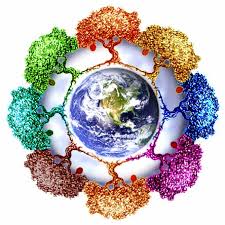